Kunskapsutmaningar i transportplanering
Erik Johansson
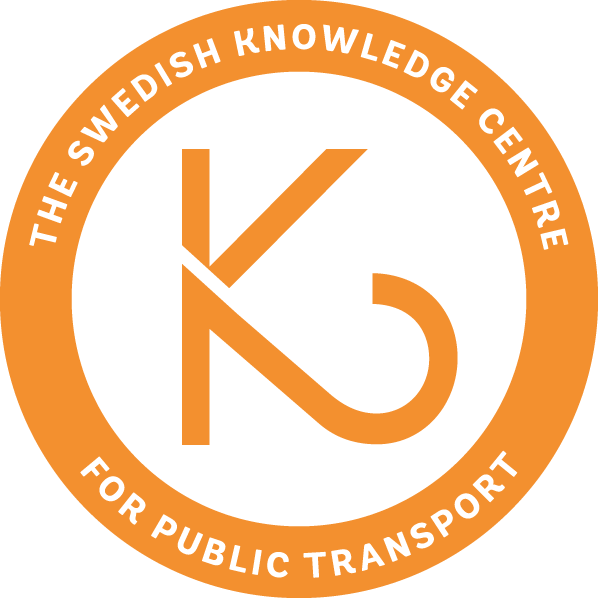 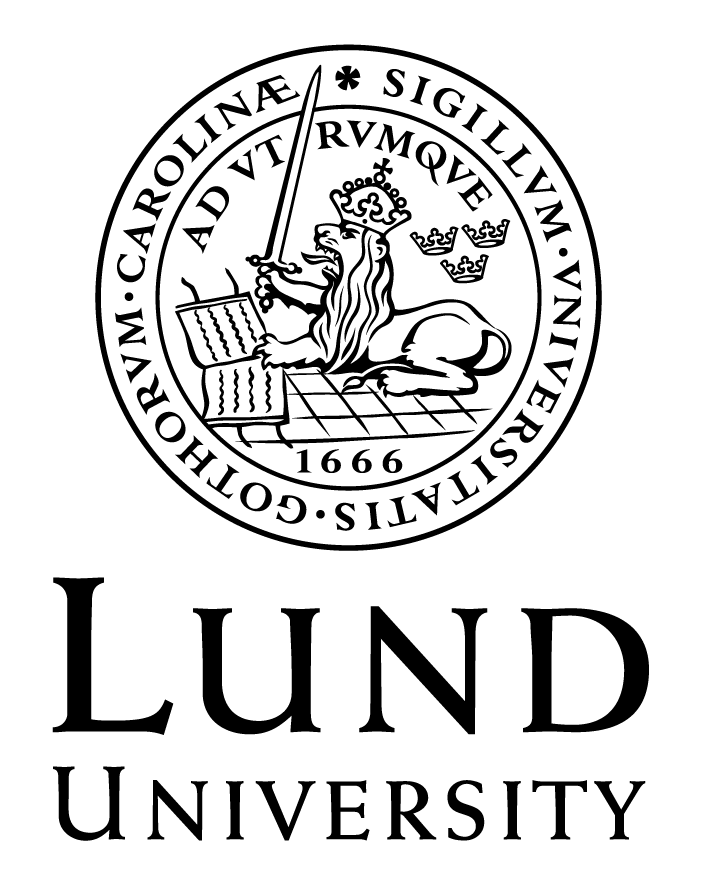 [Speaker Notes: Ta upp några reflektioner som jag gjort under mina år som doktorand och K2 forskare]
[Speaker Notes: I början av året kunde man läsa en serie artiklar i dagens nyheter om trafik och infrastruktur. Mina funderingar går dock längre tillbaka]
Ett strukturellt missförstånd
En spricka bland transportforskare från olika discipliner
Transportekonomer anses ibland vara teknokrater

Oenighet är i grunden ett sundhetstecken – men denna oenighet är alltför förutsägbar 

Behov av att reda ut begrepp:
Beslut
Fakta 
Värde
[Speaker Notes: Detta kan verka trivialt – men jag har upplever inte att debatten är klokare nu än för fem år sedan. Vi behöver påminnas om diskussionens utgångspunkter.]
Beslut
Fakta
Kontext
Historia
Framtid
Idag
Ex-post
Ex-ante
[Speaker Notes: Klarlägga kausala effekter med solida metoder. Påståenden om fakta – falsifierbara. 

”Best practice” och andra kopieringsmetoder är känsliga för kontext.]
Värde
[Speaker Notes: Nationalekonomisk utgångspunkt – subjektiva värden
I praktiken – hur ska individer kollektivt komma överens om vad som ska göras?
Vi kan inte få allt vi önskar – saker som är tekniskt möjliga och allmänt önskvärda behöver vägas mot andra möjliga och önskvärda saker. Det faller ofta på nationalekonomerna att påminna om att val behöver göras.

Däremot, att sammanfatta värdet av en timmes bussresa till arbetet till 57 kronor (ASEK) är att påstå att alla människor har samma förutbestämda uppfattningar, och att alla kommer att göra exakt samma värdering av alla framtida arbetsresor med buss. Och den är just 57 kronor. Det är någonting annat än nationalekonomi.]
Avslutande reflektioner